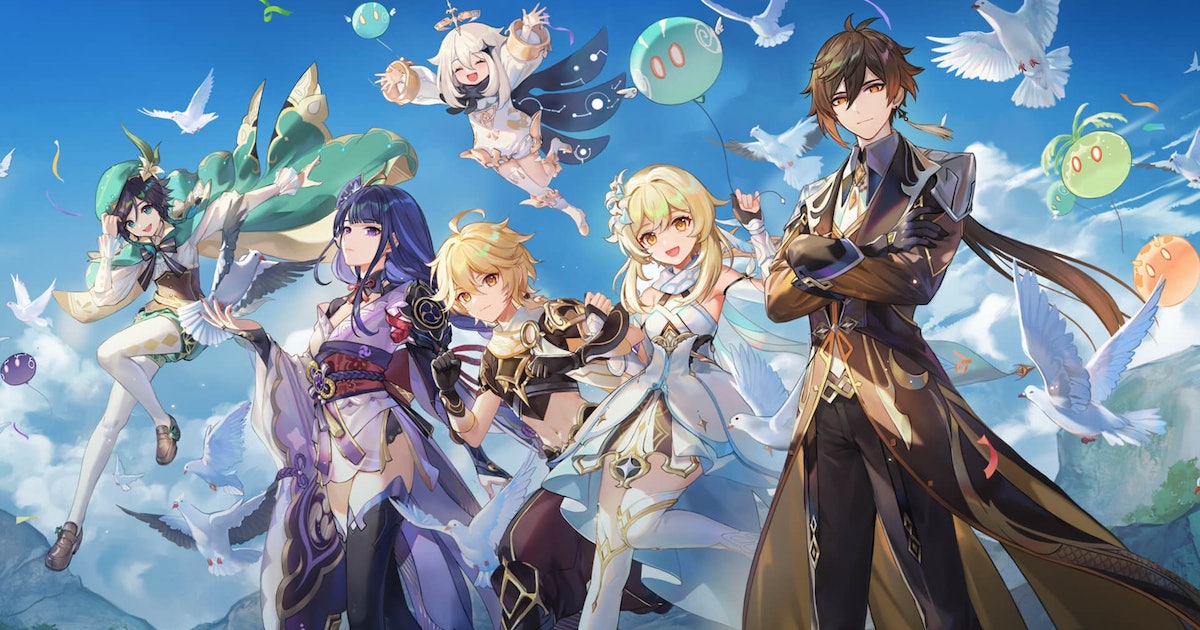 Jade Sylvain
Genshin impact
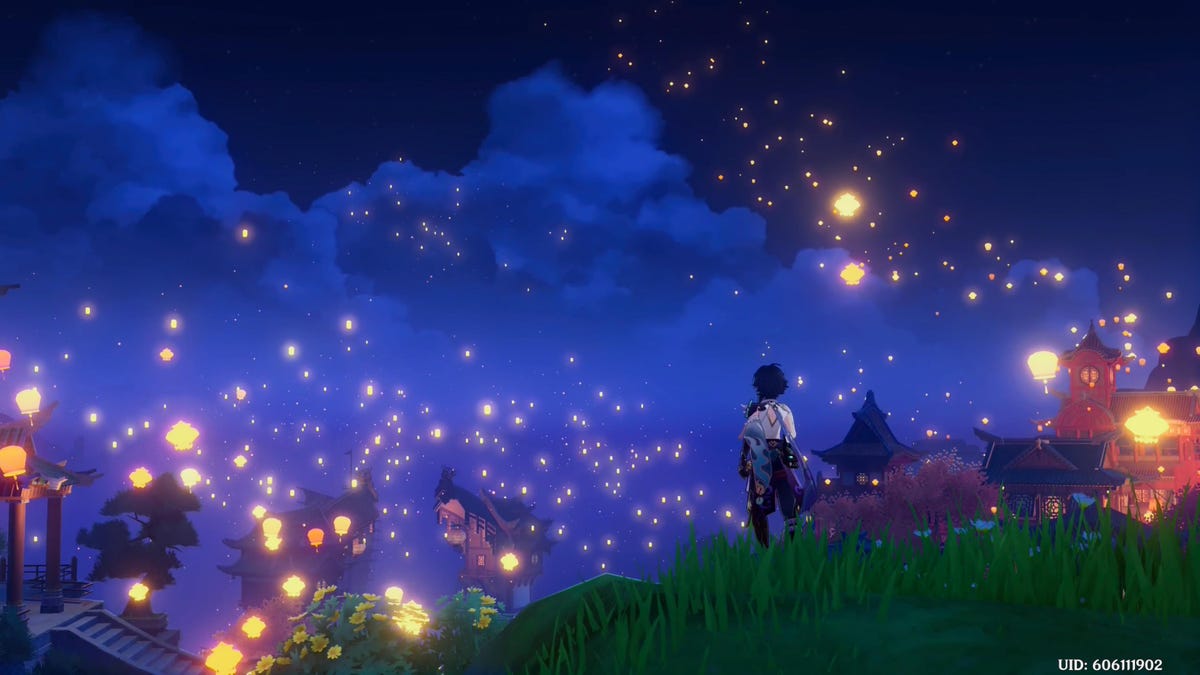